Figure 2.  Extracellular recordings of projection neurons in the mPFC. (A) Recording of a cell projecting to the DR, as ...
Cereb Cortex, Volume 13, Issue 8, August 2003, Pages 870–882, https://doi.org/10.1093/cercor/13.8.870
The content of this slide may be subject to copyright: please see the slide notes for details.
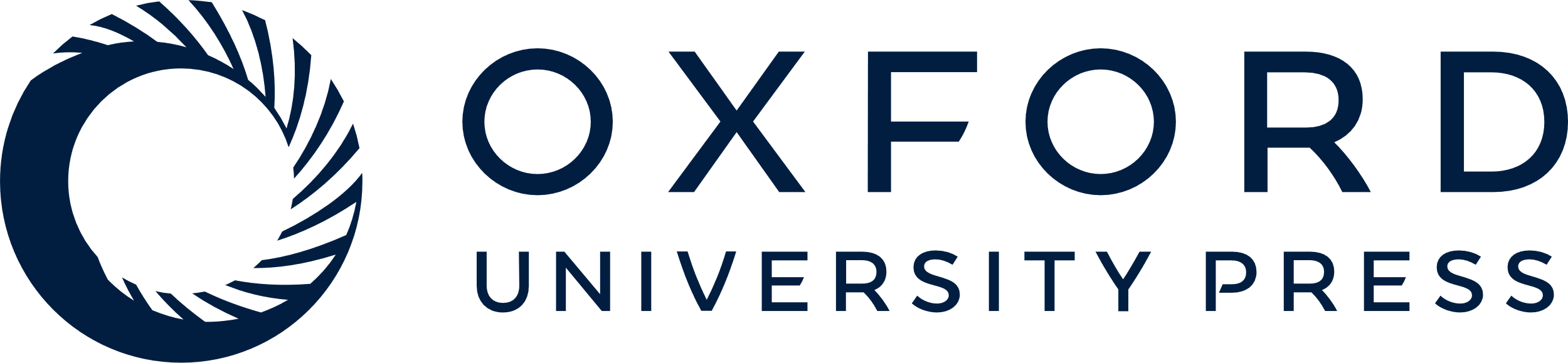 [Speaker Notes: Figure 2.  Extracellular recordings of projection neurons in the mPFC. (A) Recording of a cell projecting to the DR, as shown by antidromic stimulation from this midbrain area. The asterisk denotes an antidromic spike missing due to collision with ongoing spontaneous action potentials. (B) and (C) Representative spikes and firing pattern of projection neurons in mPFC exhibiting regular mode of firing (regular spiking, RS) or burst firing (inactivating burst firing, IB) (Dégenètais et al., 2002). Note the attenuation in spike amplitude in the neuron firing in the IB mode. (D) A representative integrated firing rate histogram of a projection neuron in baseline conditions. (E) Schematic drawing of a frontal section of the rat brain at anterior + 3.2 [(Paxinos and Watson, 1997) CD edition, with permission from Elsevier Science] illustrating the area where pyramidal neurons were recorded. The section on the right shows the DV location of projecting neurons identified by antidromic stimulation from VTA (black dots). Left section shows the recording sites of pyramidal neurons projecting to DR (black dots) and the ones which are antidromically activated when stimulated from both DR and VTA (open dots).


Unless provided in the caption above, the following copyright applies to the content of this slide: © Oxford University Press]